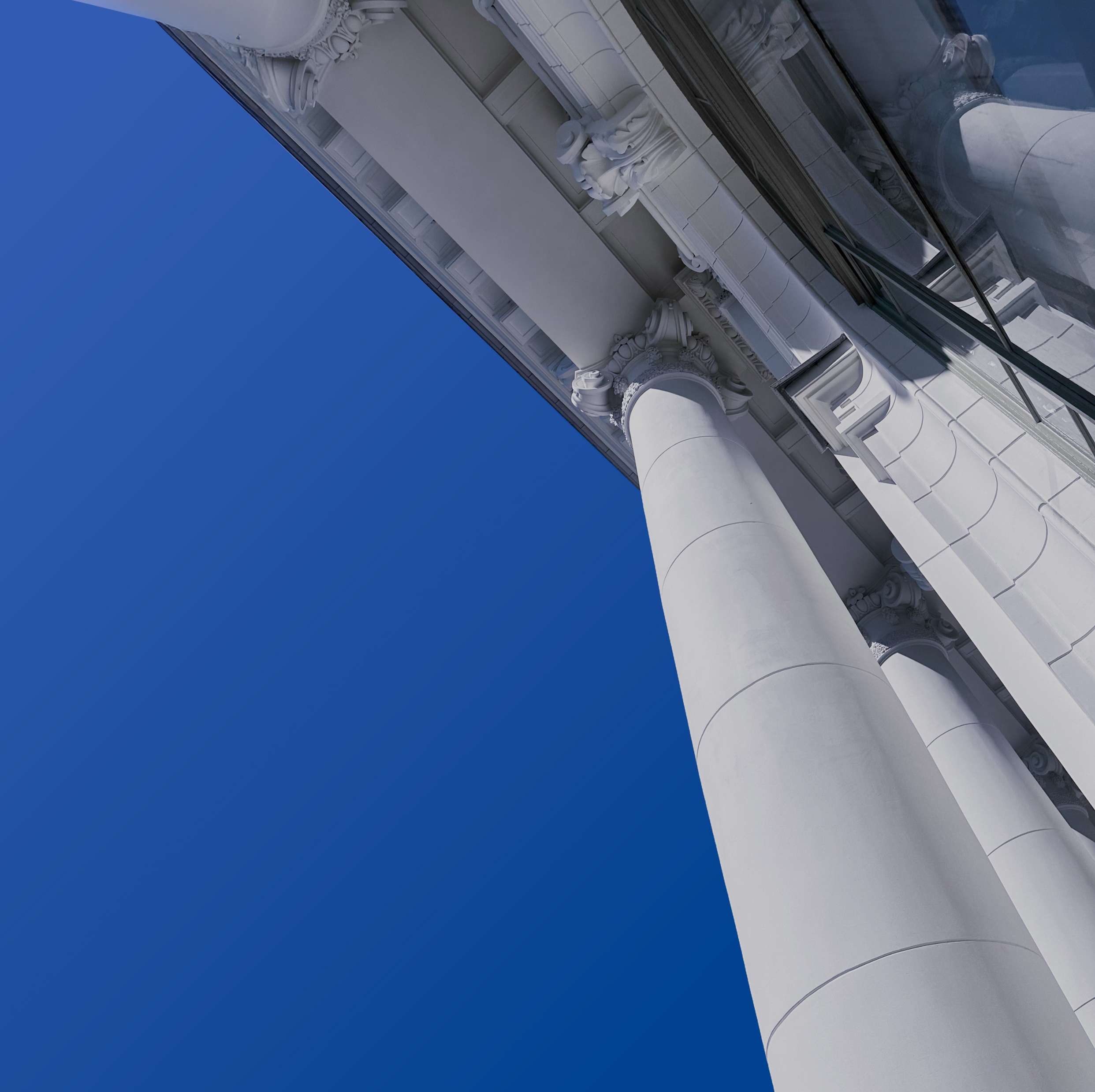 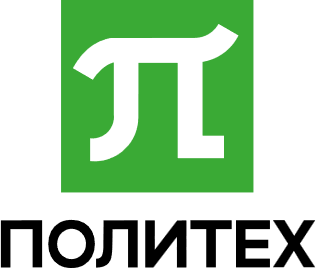 2025
ВЫСШАЯ ШКОЛА ПРОИЗВОДСТВЕННОГО МЕНЕДЖМЕНТА
Директор: О.В. Калинина, д.э.н., профессор
Институт промышленного менеджмента, экономики и торговли
УПРАВЛЕНИЕ ПО СВЯЗЯМ С ОБЩЕСТВЕННОСТЬЮ СПБПУ
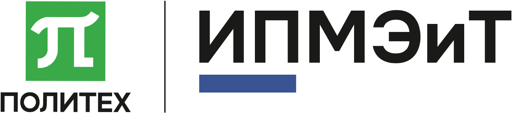 СПбПУ в рейтингах по направлению «Бизнес и экономика»
2
Ключевые факты об Институте*
15
Совместные (сетевые) образовательных программ
≈1200
Иностранные студенты, чел.
17
Направления подготовки
бакалавриата, магистратуры и специальности
4
Онлайн
магистратура
≈7000
Всего студентов, чел.
84
Основные образовательные программы
3
≈ 80%
Доля
преподавателей с ученой степенью
≈ 150
Численность
аспирантуры, чел.
≈ 20
Защиты диссертаций в год
>20
Иностранные НПР, чел.
>10
Летние и зимние школы
10
Международные образовательные
программы (на английском
языке)
≈ 𝟓0
ежегодно
публикации
Scopus, Q1-Q2
6
Ежегодные международные конференции
4
Диссертационные советы
6
Научные
специальности
Целевой капитал
«Экономическое образование»
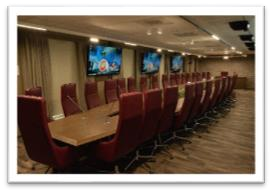 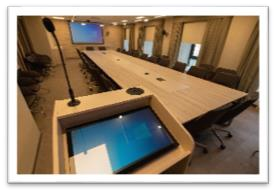 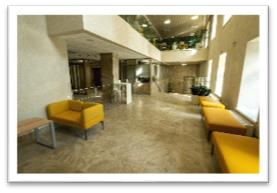 Собственный современный научно - образовательный кампус
Студенческое научное
сообщество ИПМЭиТ
3
*по данным за 2024 г.
Основные сведения по направлениям подготовки
Структура:
Направления подготовки (17)*. ООП – 84 (9 МОП) : 37 (4 МОП)
бакалавриата, 3 специалитета, 44 (6 МОП) магистратуры
4
Высшая школа производственного менеджмента
Высшая инженерно-экономическая школа
Высшая школа сервиса и торговли
Высшая школа государственного управления
Высшая школа бизнес-инжиниринга
Кафедра экономической теории
Центр дополнительного образования
НОЦ информационных технологий и бизнес-анализа «Газпром нефть»
Лаборатория – «Междисциплинарные исследования и образование по технологическим и экономическим проблемам энергетического перехода»
(https://greenlab.spbstu.ru)
Экономика
Менеджмент
Управление персоналом
Государственное и муниципальное управление
Бизнес-информатика
Торговое дело
Товароведение
Государственный аудит (Магистратура)
Экономическая безопасность (Специалитет)
Таможенное дело (Специалитет)
Сервис
Гостиничное дело
Туризм
Статистика
Программная инженерия (Магистратура)
Управление качеством (Магистратура)
Наукоемкие технологии и экономика инноваций (Магистратура)
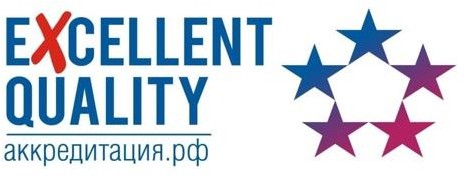 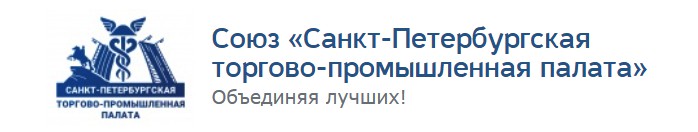 *Международная профессионально-общественная аккредитация в 2024 г.– 23 ООП и в 2021 г. – 25 ООП, Профессионально- общественная аккредитация ы 2023 г. – 12 ООП
4
4
Общая информация о высшей школе производственного менеджмента
5
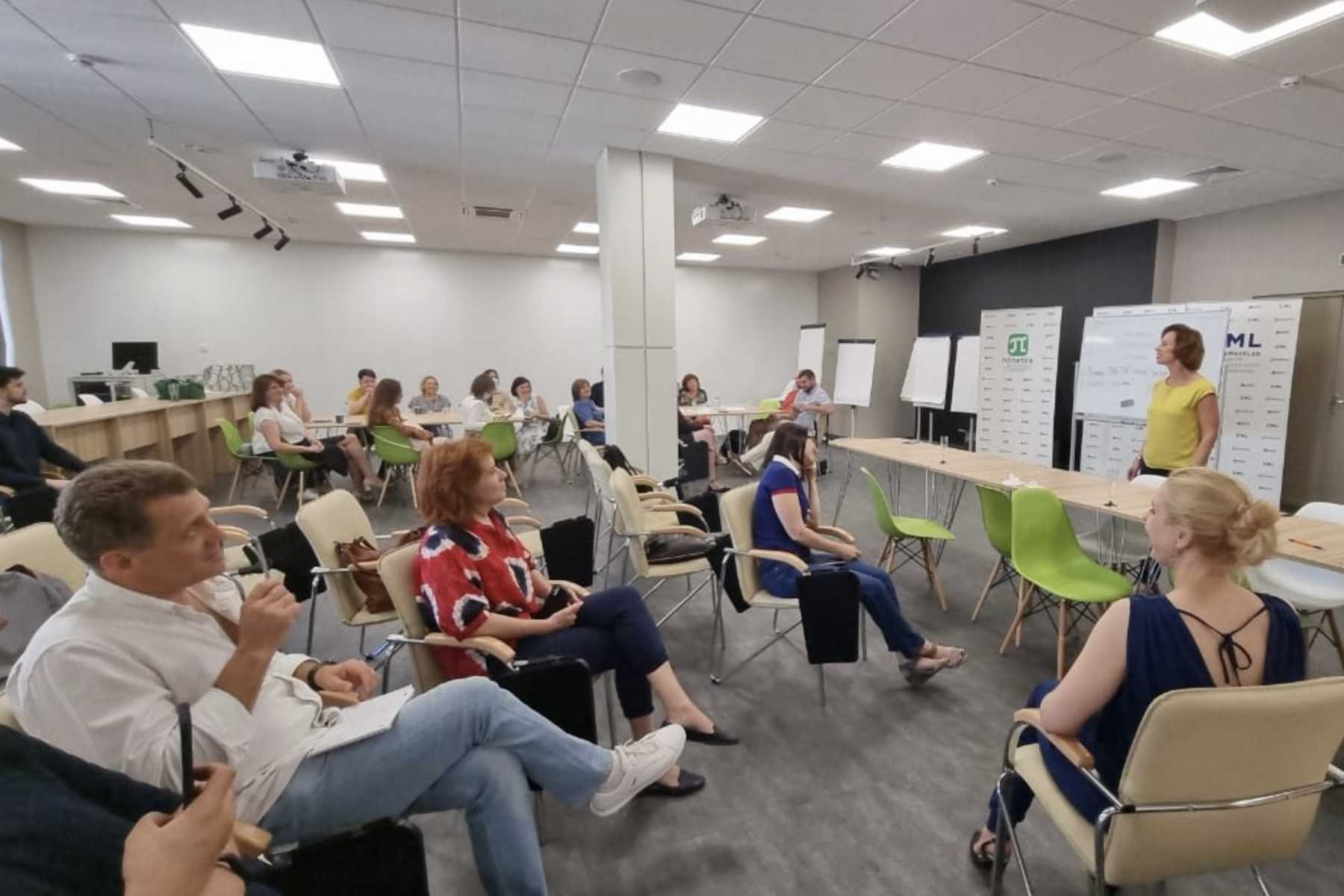 81 чел.
Штат профессорско-преподавательского состава
Совместителей представителей бизнеса
17 чел.
Иностранных преподавателей
4 чел.
Учебно-вспомогательный персонал
14 чел.
Инженерно-технический персонал
1 чел.
Контингент по уровню образования и формам обучения
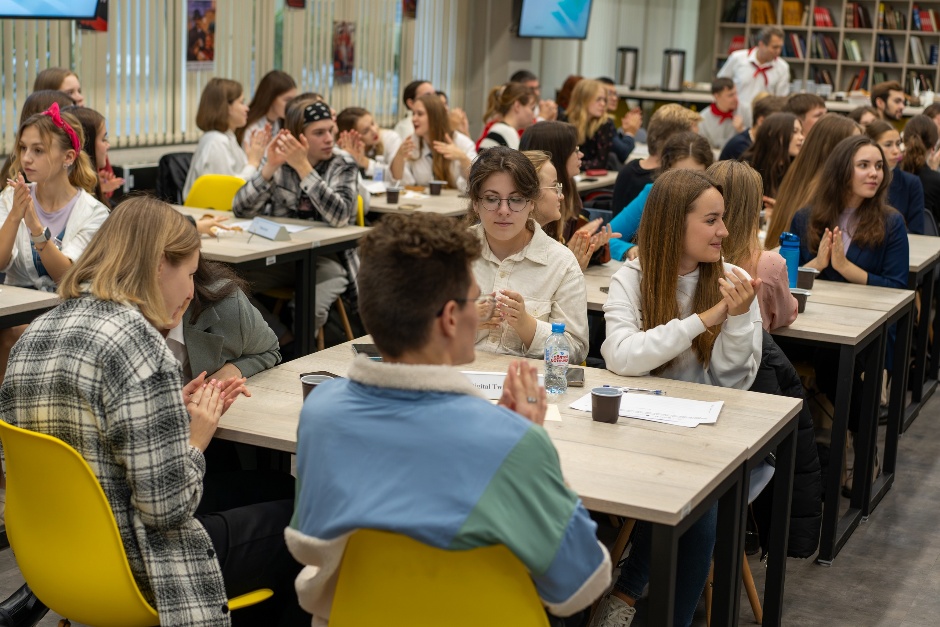 Менеджмент
5
Направления деятельности высшей школы производственного менеджмента
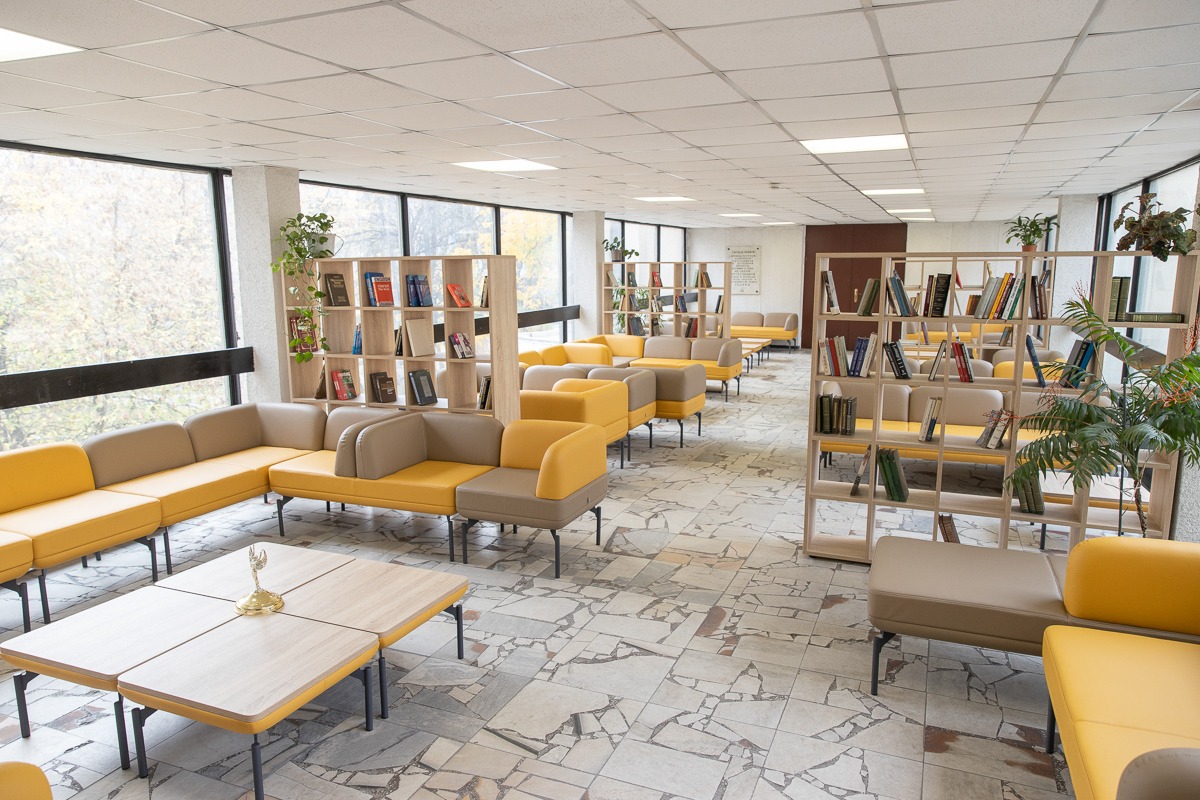 6
Образовательная деятельность

Научная деятельность

Взаимодействие с реальным сектором экономики
Деятельность
6
Обучение в высшей школе производственного менеджмента
7
ВШПМ осуществляет подготовку кадров по трем уровням высшего образования
Бакалавриат
Магистратура
Аспирантура
3 года по научной специальности
2 года по профилям
2 года по направлению
2 года специализации по образовательным программам
Портфель образовательных программ по направлению «Менеджмент»
При реализации основных образовательных программ по направлению «Менеджмент» в ВШПМ присутствует кластерное деление:

• Кластер «Функциональный менеджмент»;

• Кластер «Отраслевой менеджмент»;

• Международный кластер.
Бакалавриат
10 профилей
Магистратура
10 программ
Аспирантура
1 научная специальность
Обучение
7
Взаимодействие с реальным сектором экономики
8
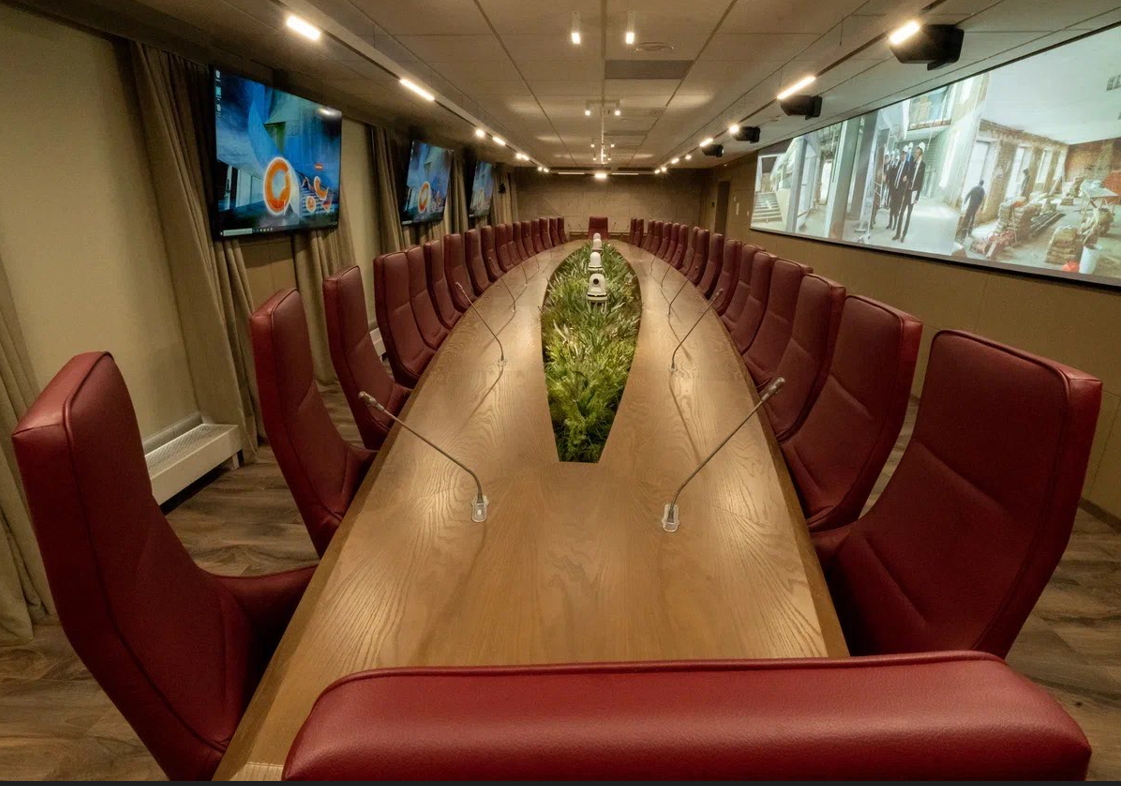 Более 120 предприятий-партнеров 
Трехсторонняя модель сотрудничества «ВУЗ»-«БИЗНЕС»-«СТУДЕНТЫ»
Стажировки
Экспертный круглый стол
Внешняя экспертиза
Обучение
8
БЛАГОДАРЮЗА ВНИМАНИЕ!